DANI KRUHA
OŠ VLADIMIRA NAZORA, PRIBISLAVEC
2014.
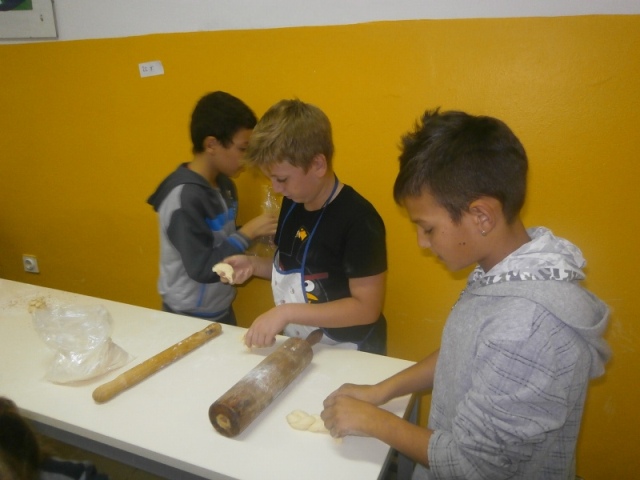 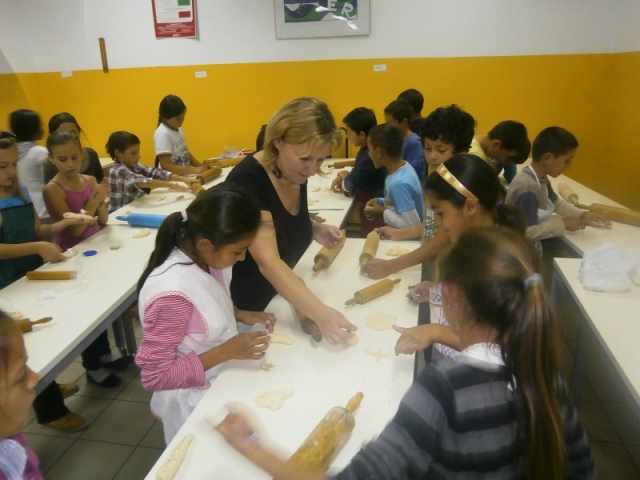 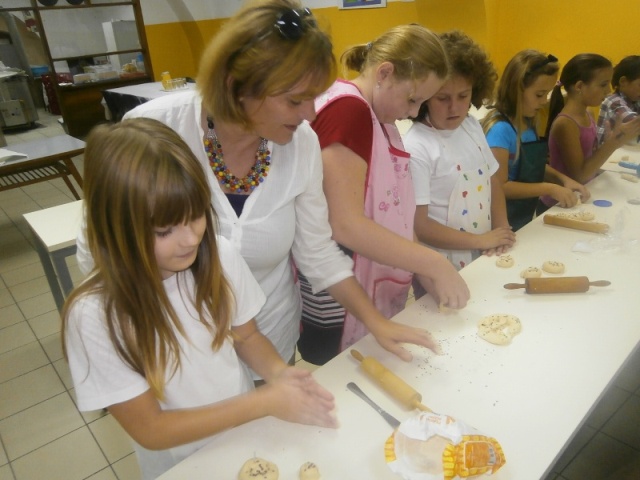 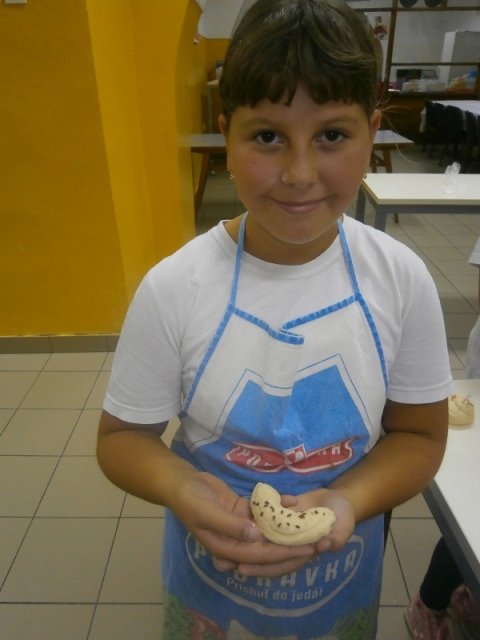 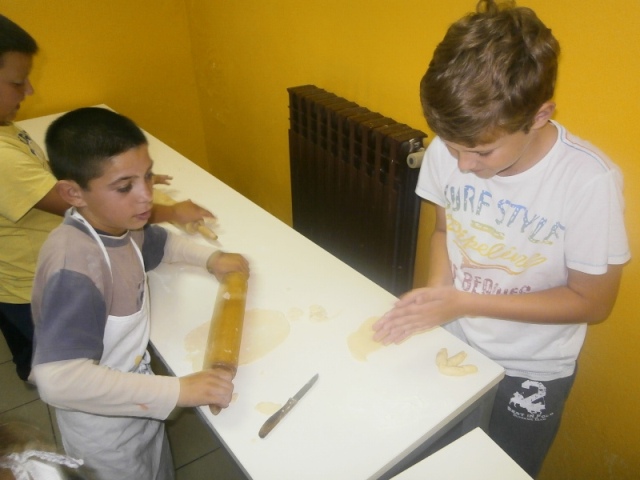 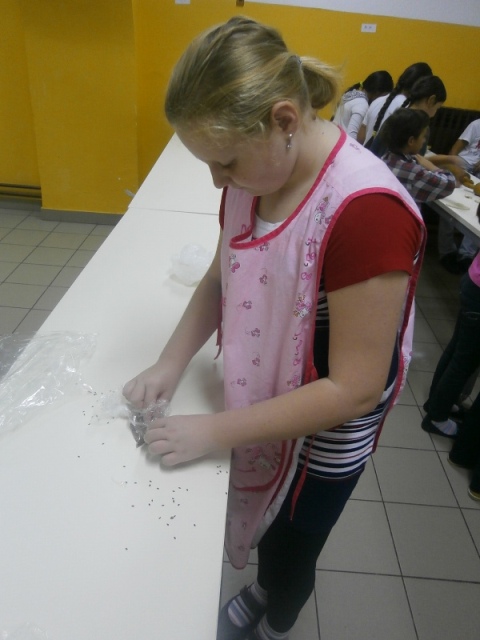 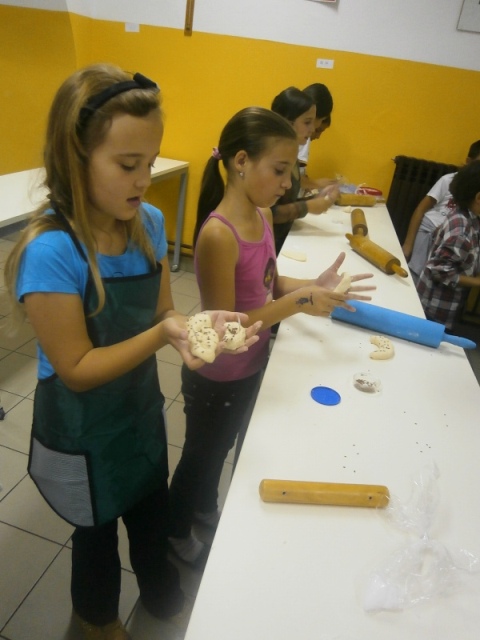 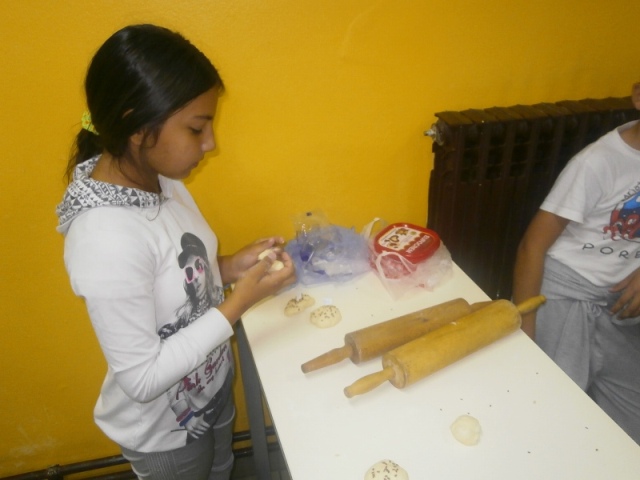 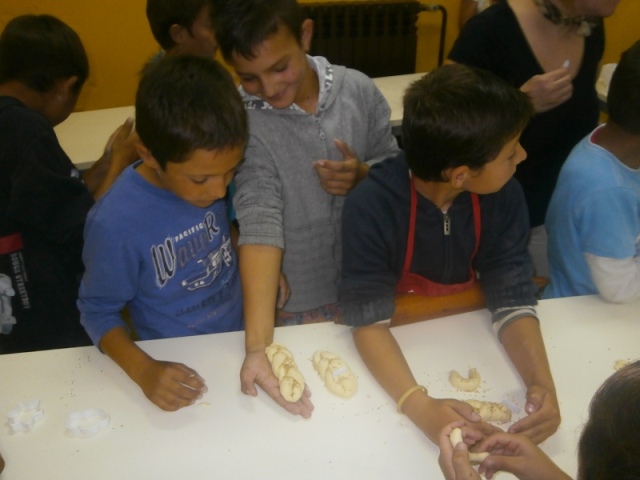 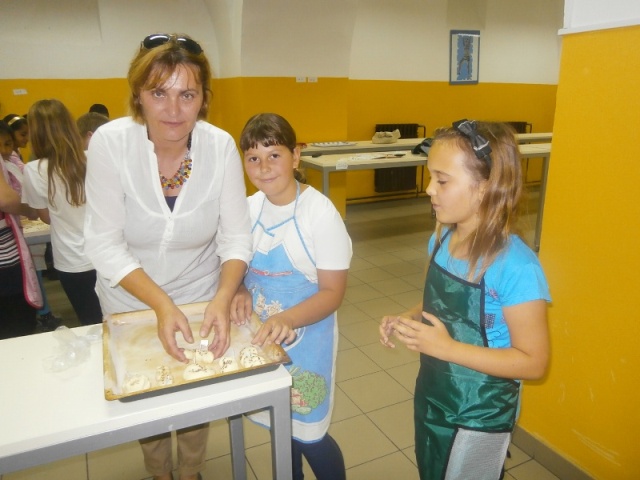 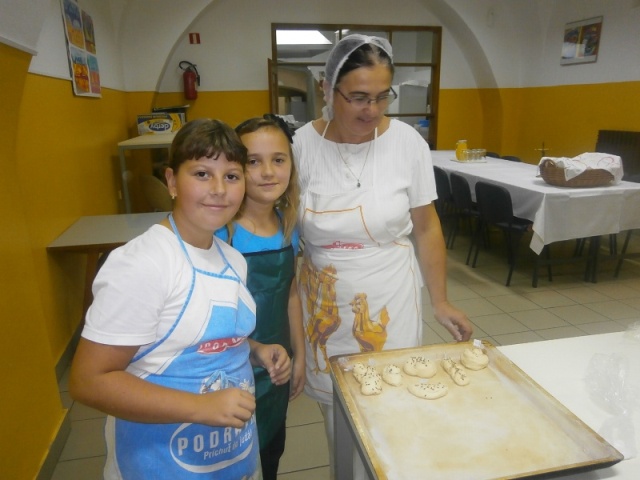 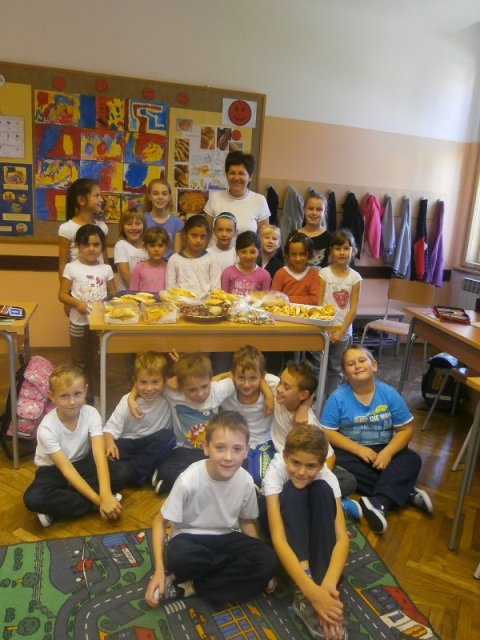 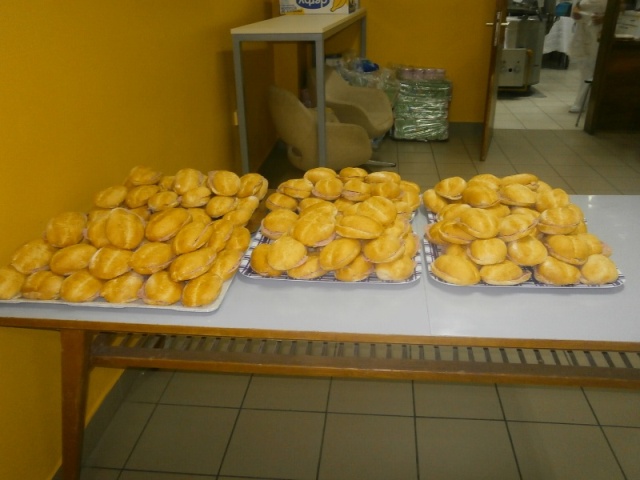 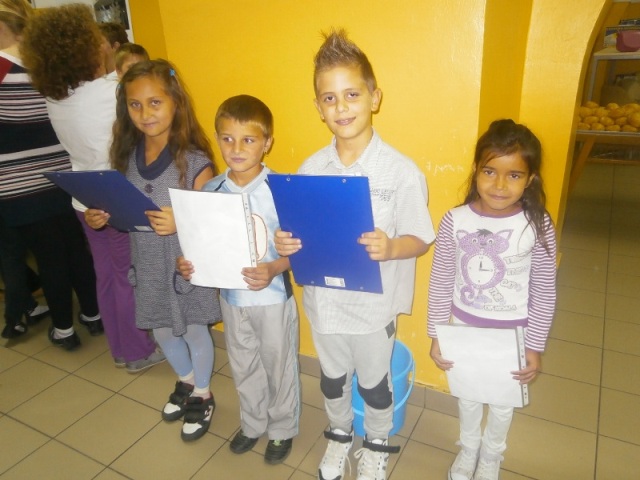 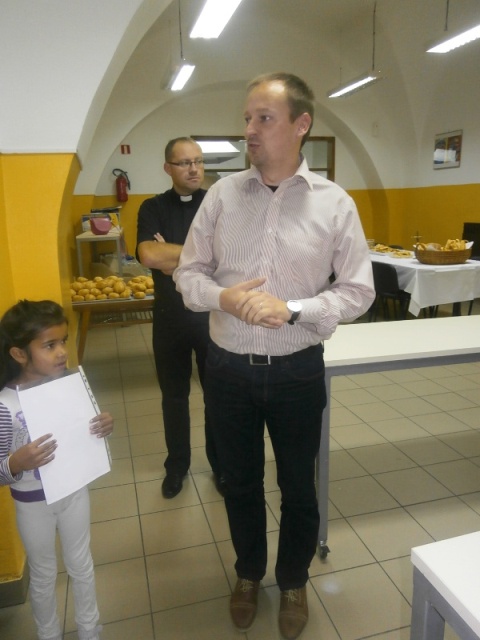 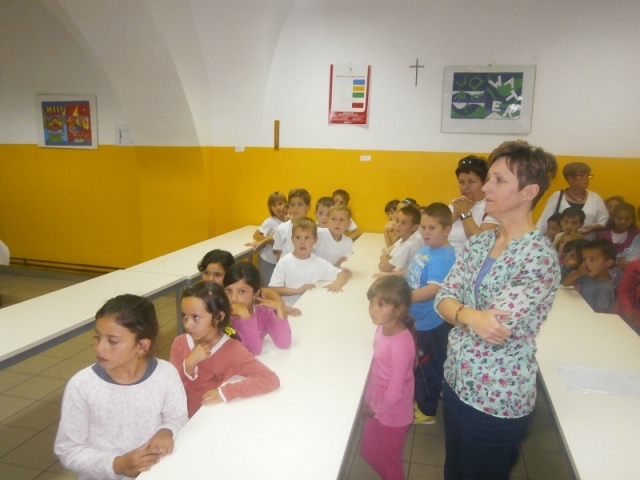 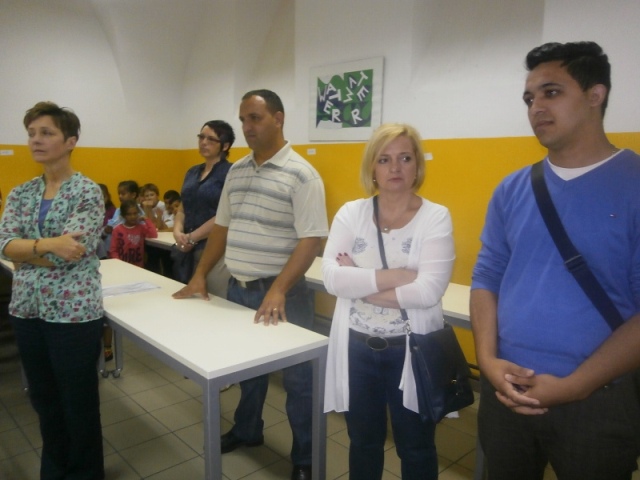 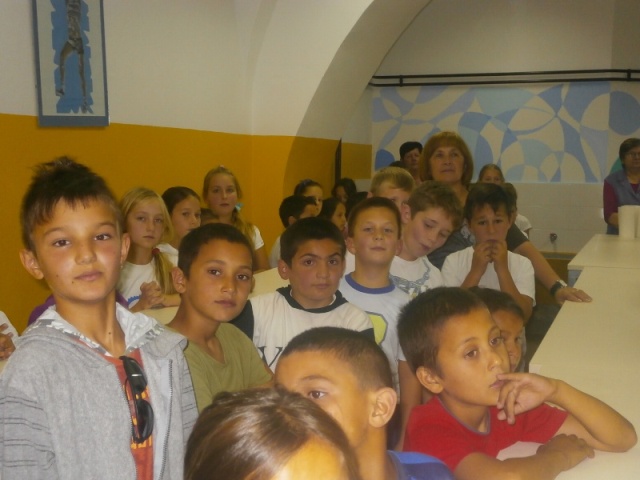 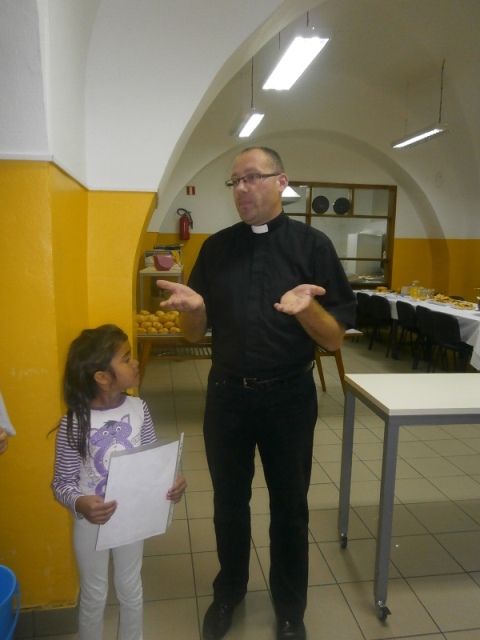 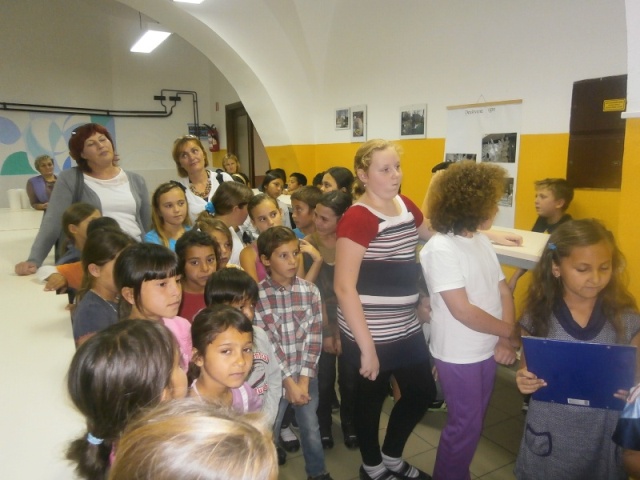 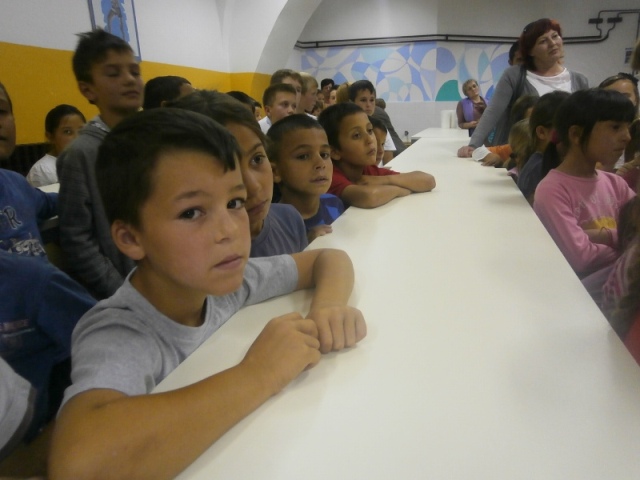 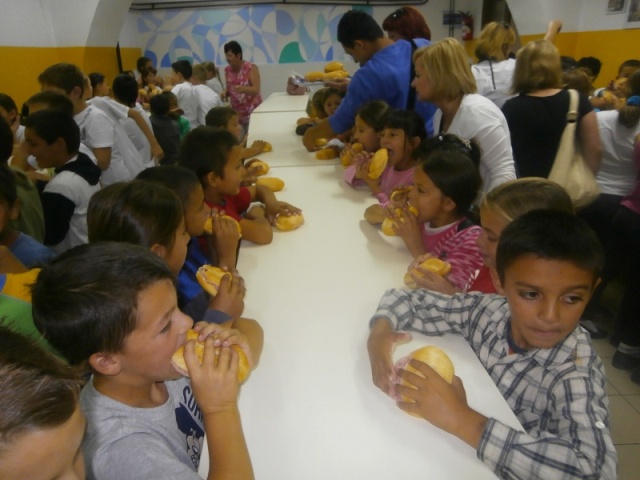 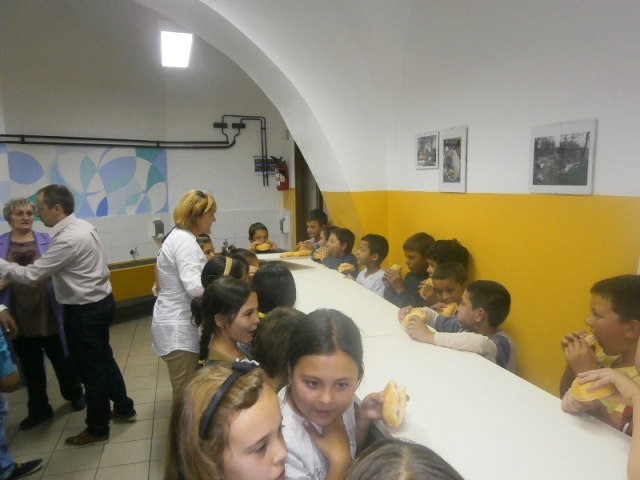 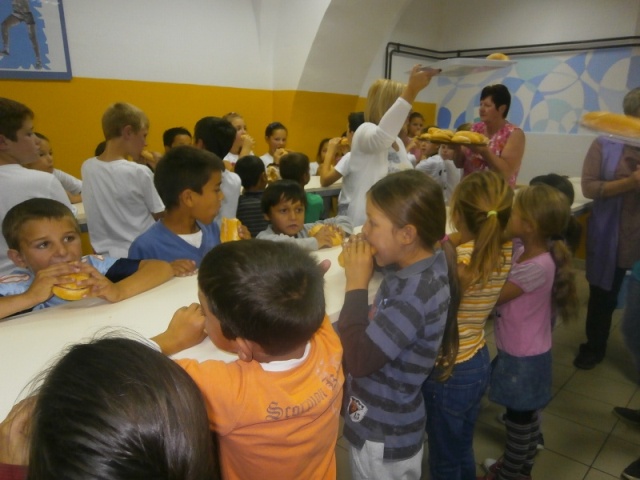 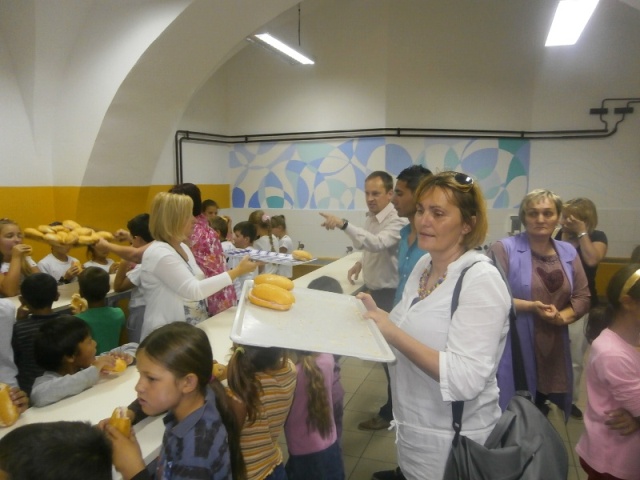 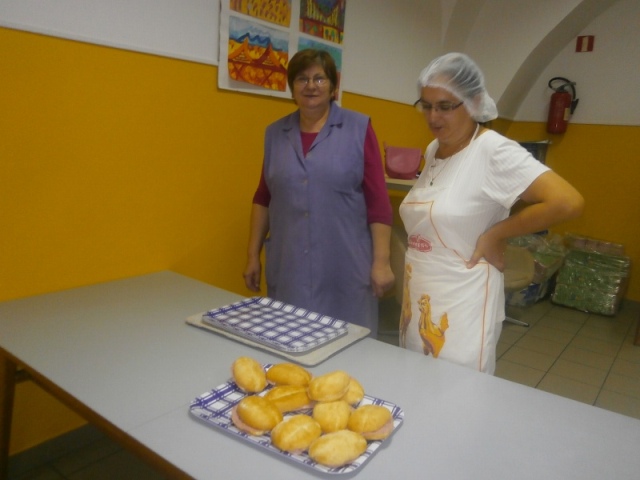 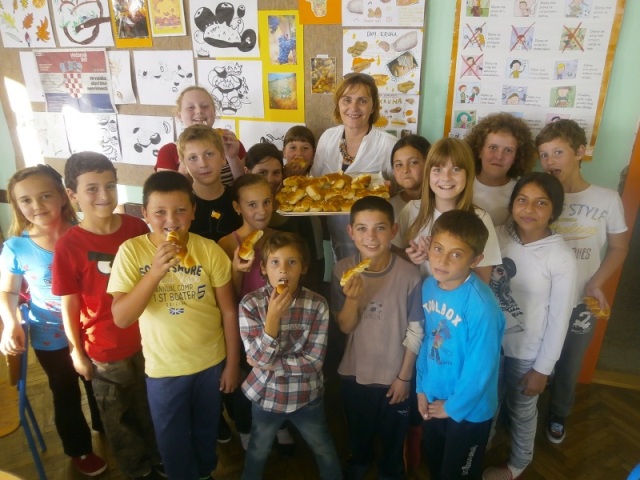 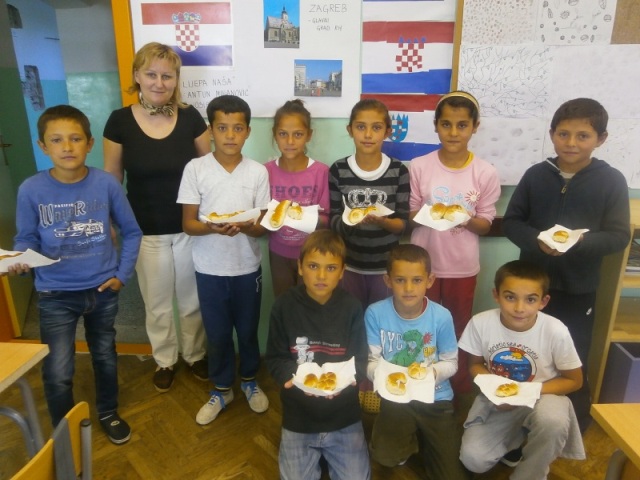